ГБПОУ «ГК г. Сызрани»
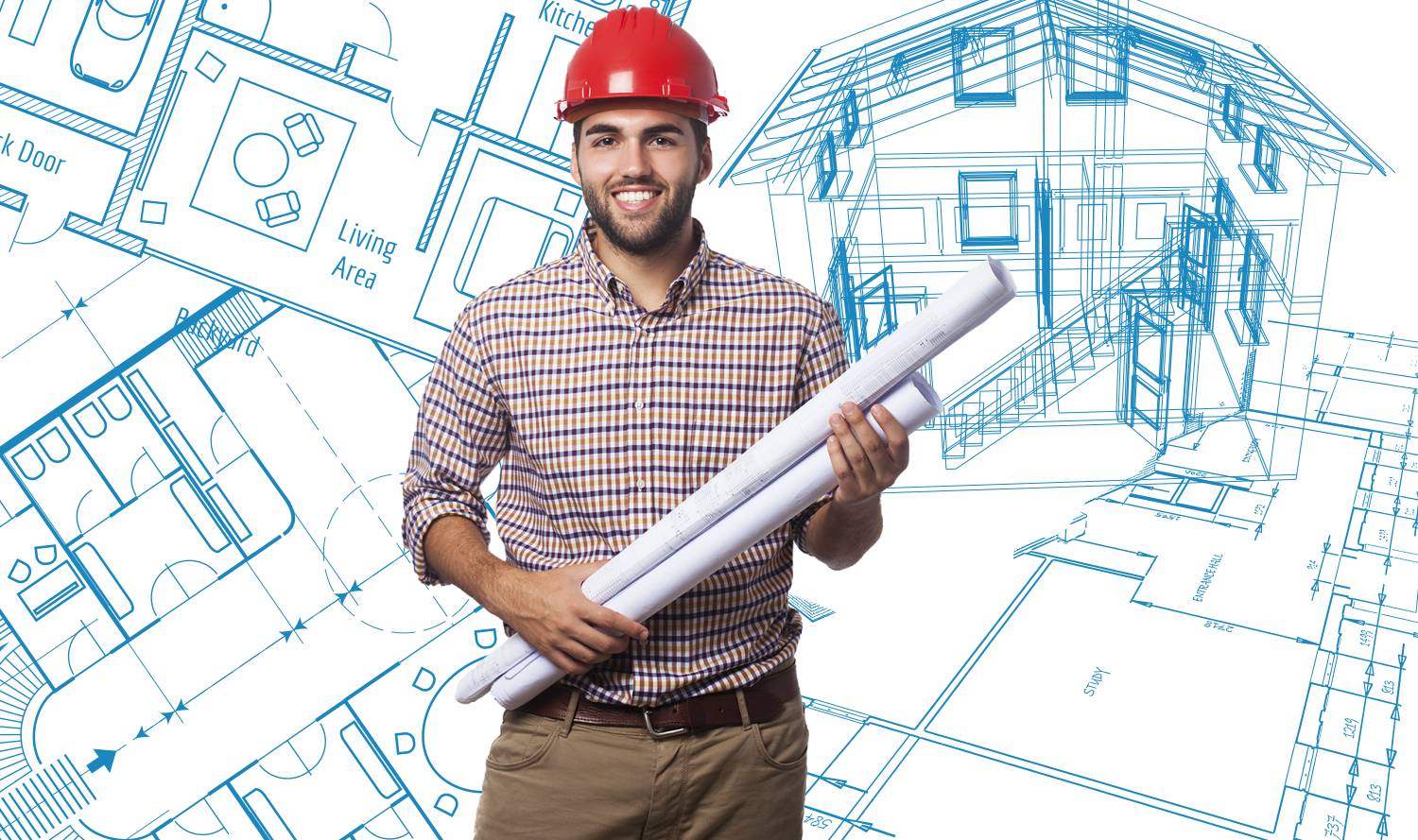 ПРОМЕЖУТОЧНАЯ АТТЕСТАЦИЯ 
В ВИДЕ ДЕМОНСТРАЦИОННОГО ЭКЗАМЕНА
специальность 08.02.01



Преподаватели
Борисова О.С.
Ежкова И.Н.
08.02.01 Строительство и эксплуатация зданий и сооружений
С 19.11.2024 по 21.11.2024 в 
Губернском колледже г. Сызрани 
проводилась промежуточная 
аттестация в виде 
демонстрационного 
экзамена 
по специальности 08.02.01
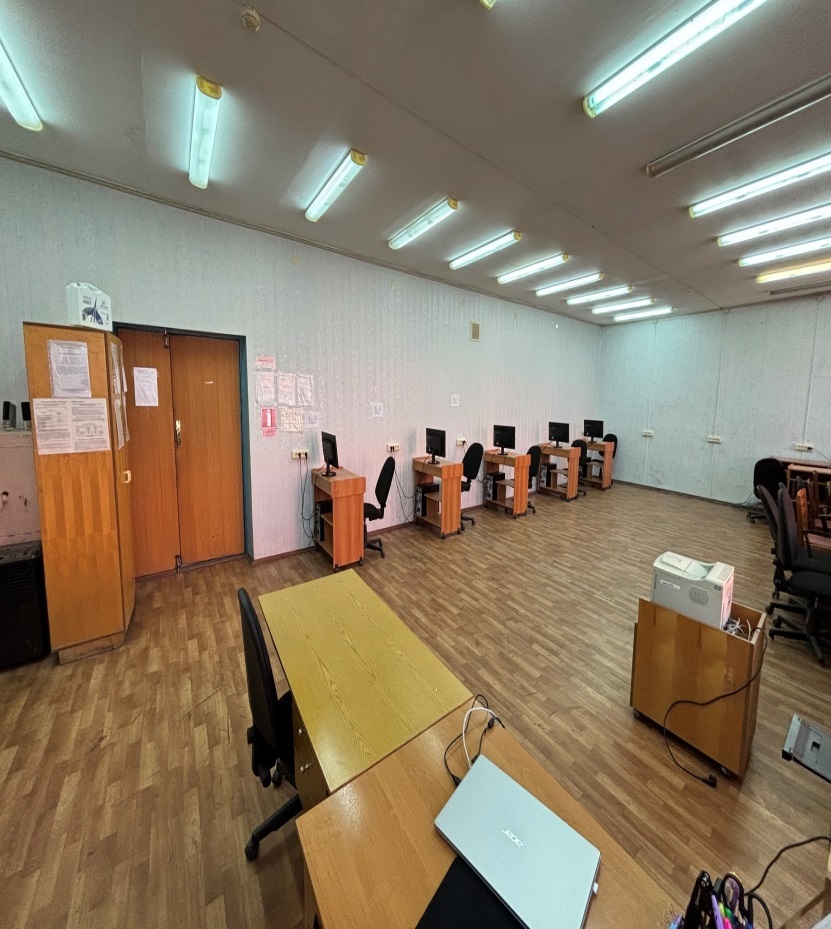 08.02.01 Строительство и эксплуатация зданий и сооружений
Для проведения экзамена была создана комиссия из работодателей в количестве 5 человек: 
- главный эксперт 
- три линейных эксперта 
технический эксперт
(преподаватель колледжа)
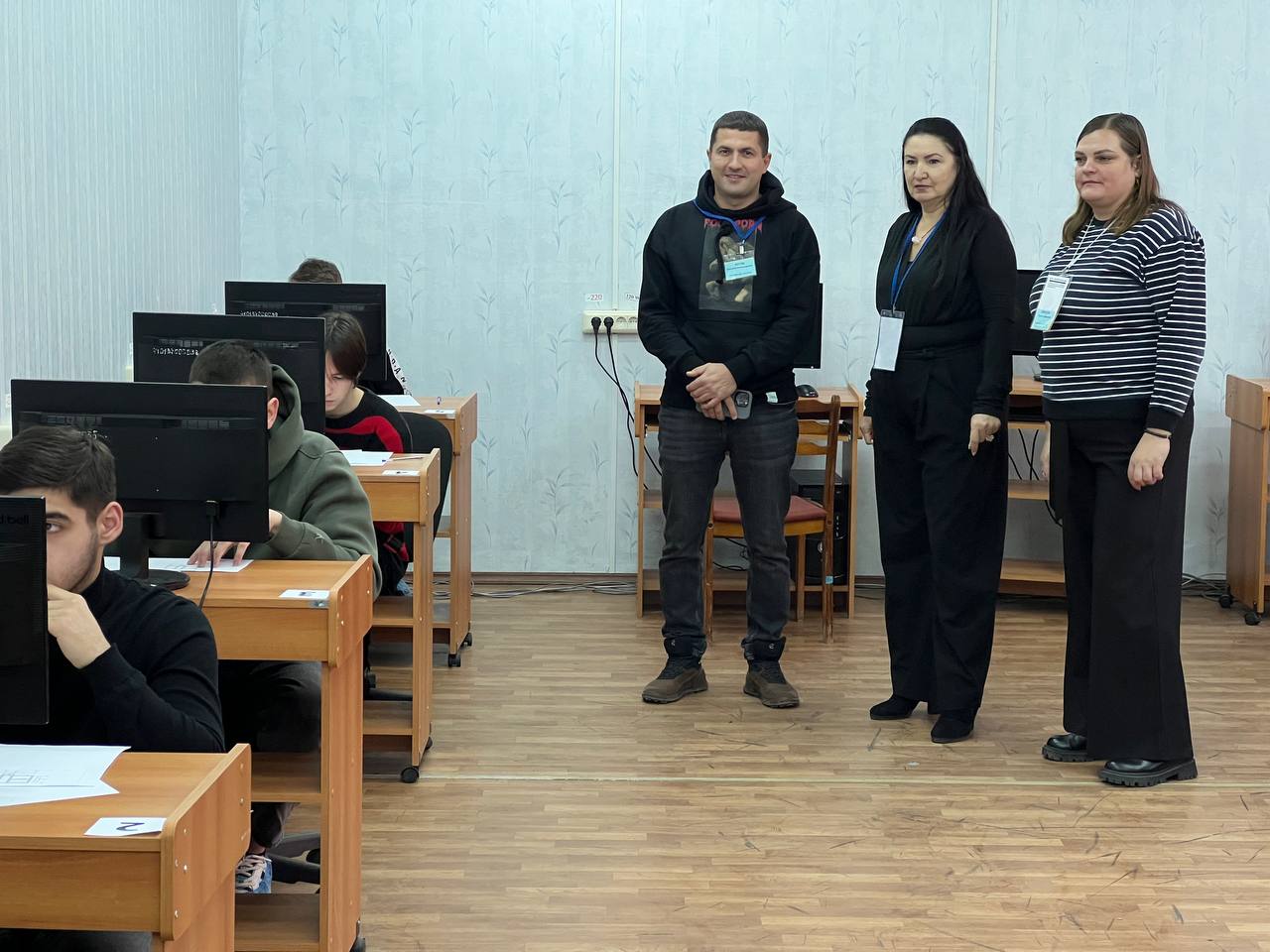 08.02.01 Строительство и эксплуатация зданий и сооружений
В процедуре экзамена принимали участие 20 студентов выпускной группы 081-4
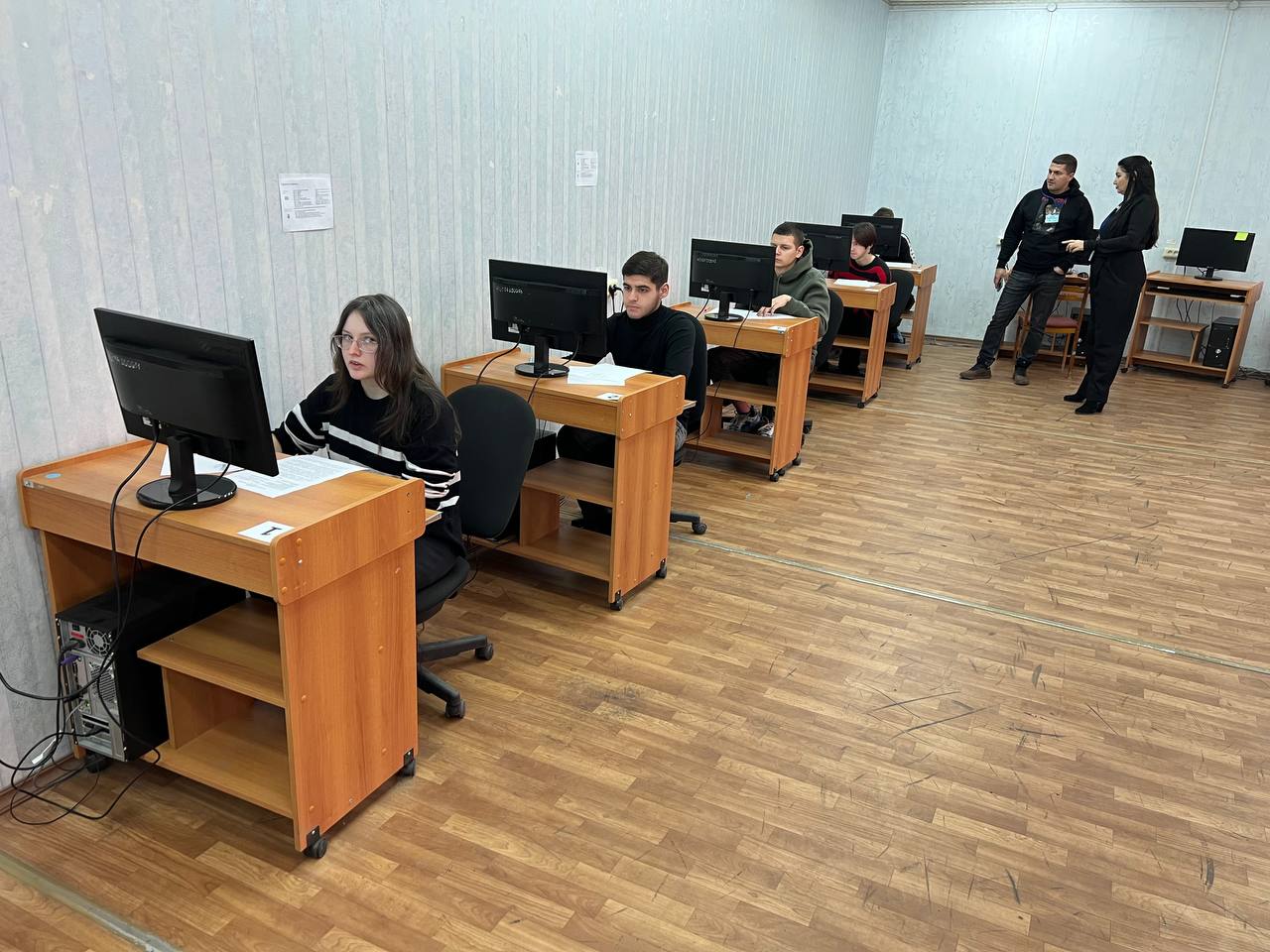 08.02.01 Строительство и эксплуатация зданий и сооружений
Для проведения промежуточной аттестации были использован Комплект оценочных материалов из системы БОМ2.0 Демонстрационный экзамен (ДЭ) – ИРПО
 КОД 08.02.01 -1-2024 
Модуль 1 Участие в 
проектировании зданий
 и сооружений для ПА
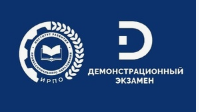 08.02.01 Строительство и эксплуатация зданий и сооружений
В колледже были создано 5 рабочих мест в компьютерном классе. 
Экзамен проходил в две смены, так как для проведения 
промежуточной аттестации 
длительность 
экзамена 1,5 часа.
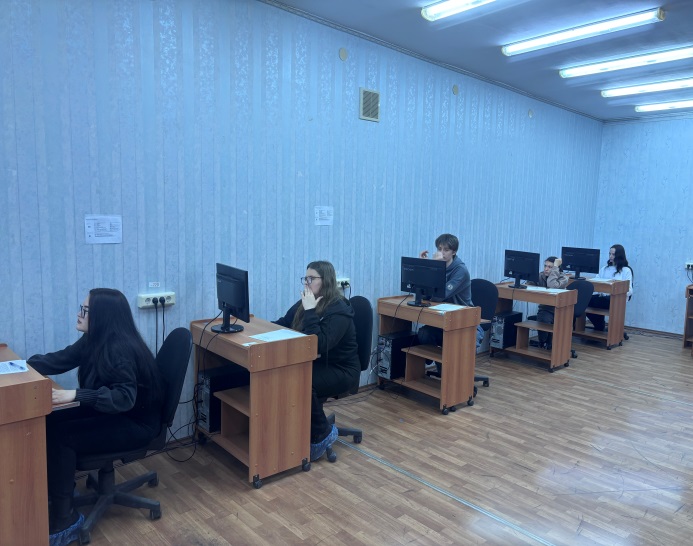 08.02.01 Строительство и эксплуатация зданий и сооружений
Во время экзамена студенты выполняли задание полученное ежедневно из цифровой системы. Они выполняли один модуль, им необходимо было выполнить расчет глубины сезонного промерзания грунта и выполнить чертеж схемы расположения фундаментных плит.
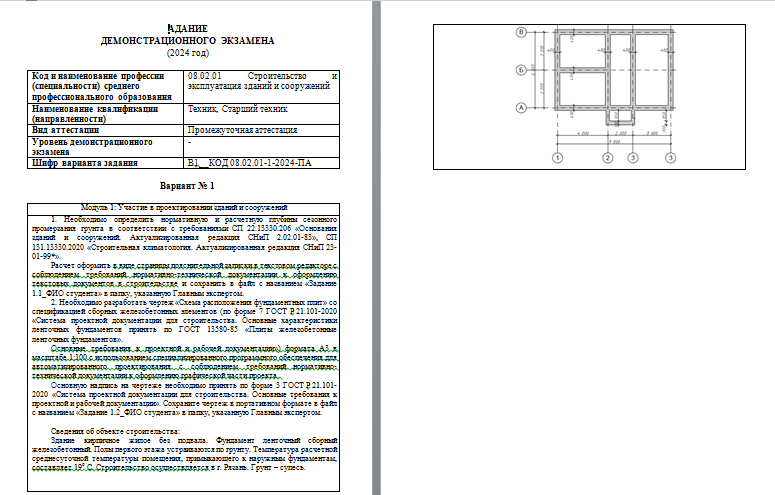 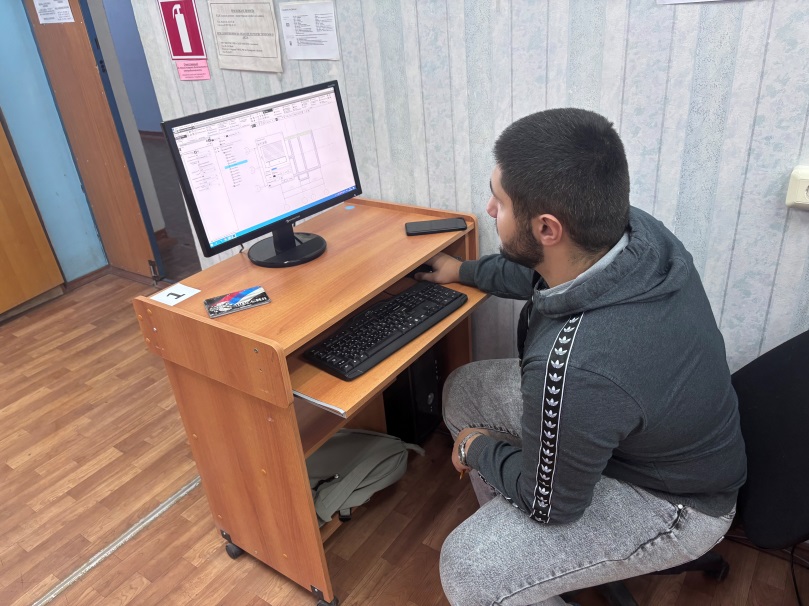 08.02.01 Строительство и эксплуатация зданий и сооружений
Результатом экзамена 
является
ПАСПОРТ КОМПЕТЕНЦИЙ,
в котором расписаны 
результаты по критериям
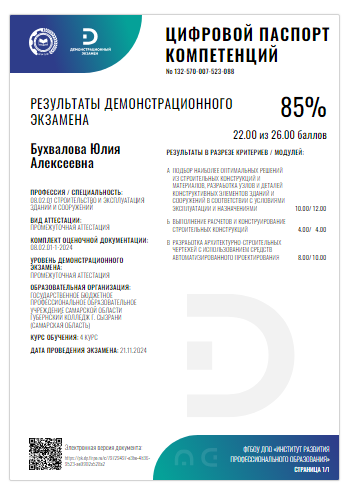 08.02.01 Строительство и эксплуатация зданий и сооружений
По окончанию экзамена экзаменационная комиссия выполняла оценку, согласно критериям из цифровой платформы 
Максимальной количество баллов по промежуточной аттестации
составляет 26
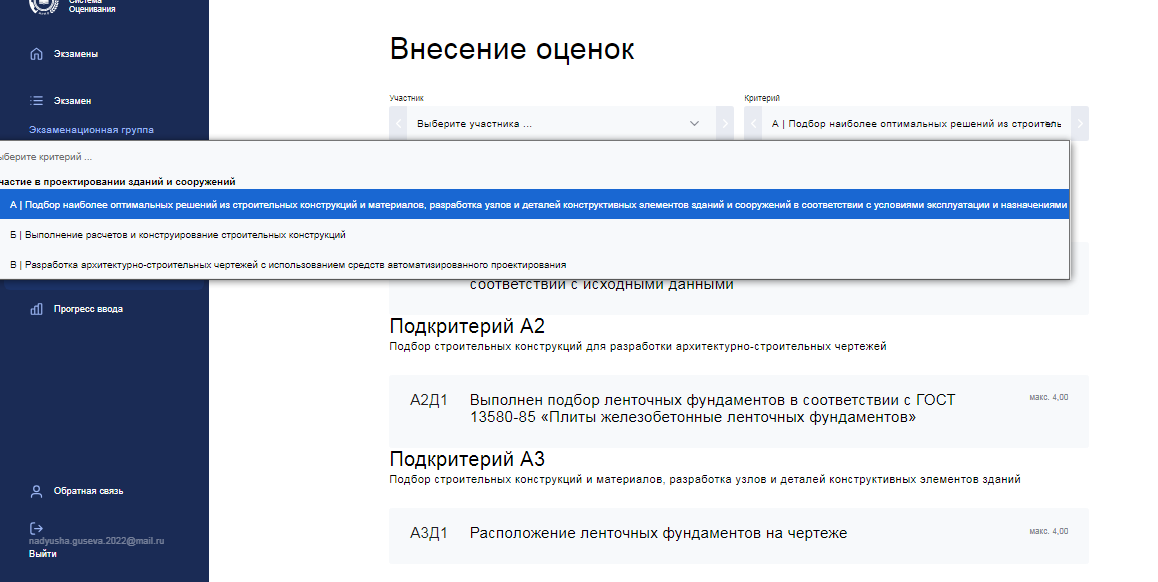 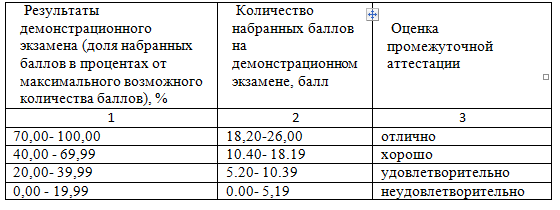 08.02.01 Строительство и эксплуатация зданий и сооружений
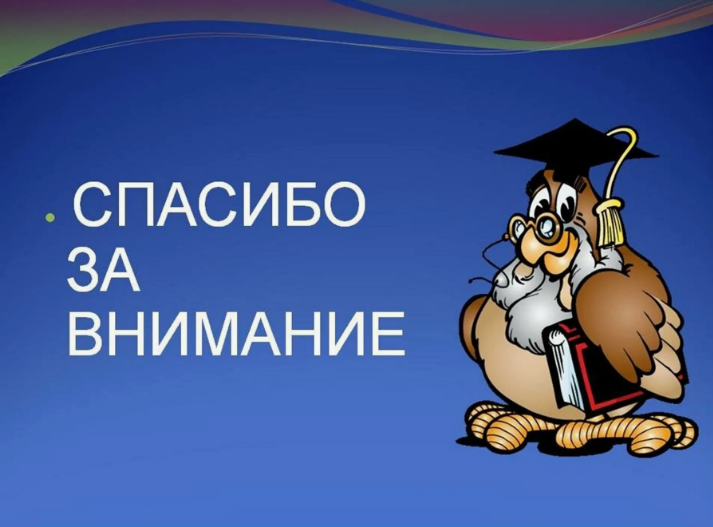